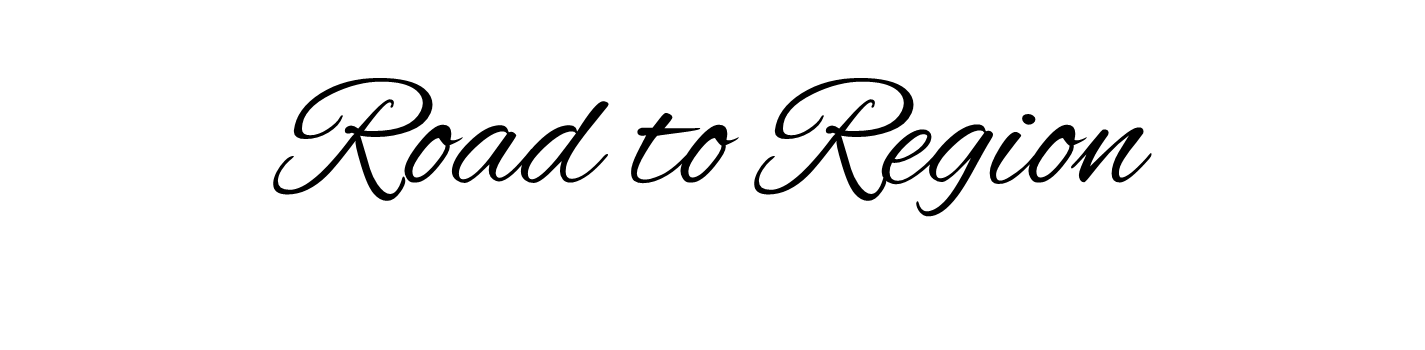 MY NAME ~ August 2014
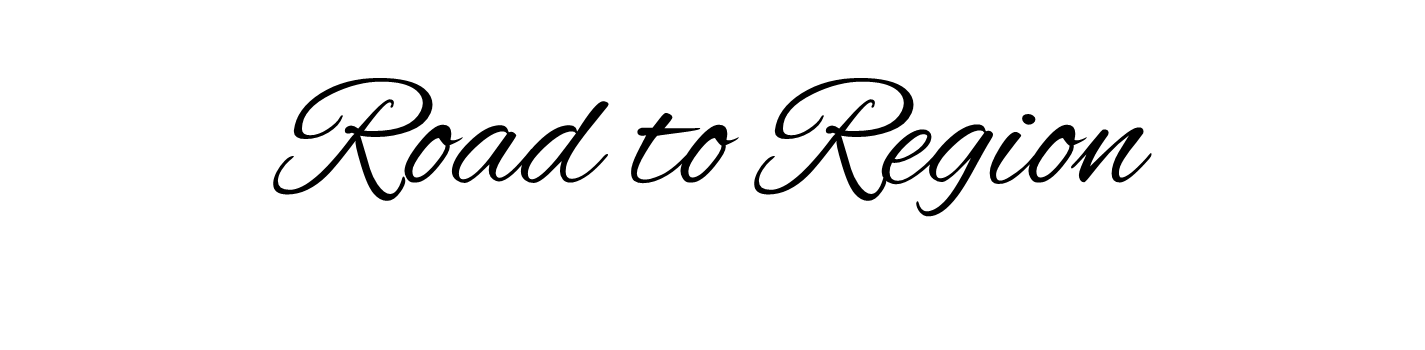 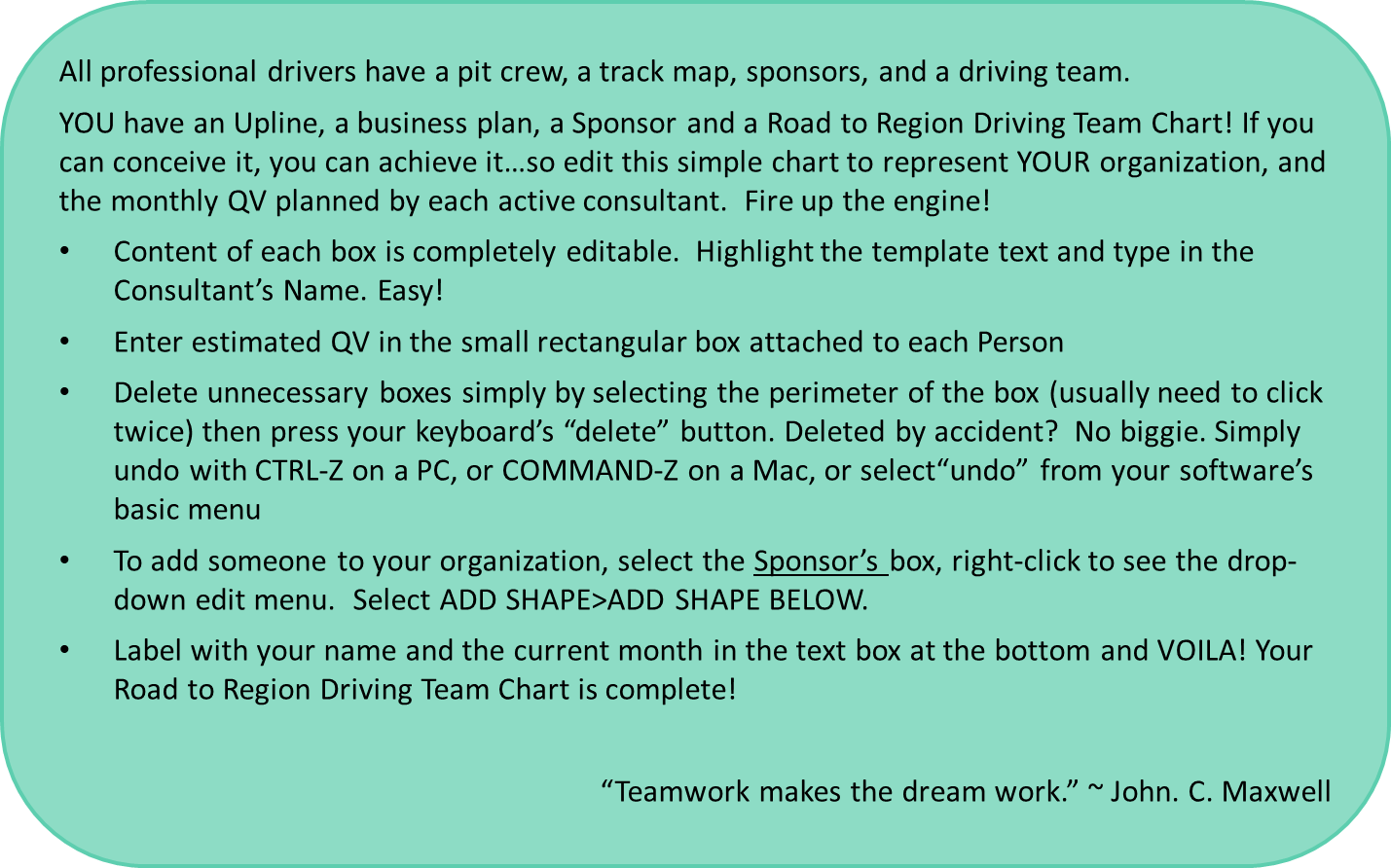